Section for Long-Term Care RegulationUpdate
Shelly Williamson,  Administrator
		TRACY NIEKAMP, ASSISTANT ADMINISTRATOR
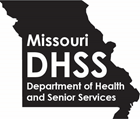 Medical Marijuana
Things to Do
- Make Decisions

Will your facility allow residents to possess it on your premises?
If yes, what forms are allowed? edible, oil, cigarette, vaping
Security considerations? No facility access. Only accessible by resident or designated caregiver
Medical Marijuana
Things to Do
- Incorporate those decisions into Policy/Procedures/Admission
  Agreements
Share the Policy and Procedures with current residents/responsible parties, staff, and individuals seeking admission.
Medical Marijuana
Designated Caregivers
- Cannot be a “facility”.
Will you allow facility staff to be a designated caregiver?
- Limitation on the number of individuals they can be a caregiver for
(3)
- Limitations on the number of caregivers an individual can have (2)
- Possible designated caregivers- friends and family
Medical Marijuana
According to Mayo Clinic, medical marijuana is generally safe. Different strains have different amounts of THC- which makes dosing difficult. Can cause: headache, dry mouth, dry eyes, lightheadedness, dizziness, drowsiness, fatigue, nausea www.mayoclinic.org 
Alcohol- Might increase the effects of alcohol. 
Anticoagulants- Might change how the body processes them 
CNS depressants- Might cause an additive sedative effect. 
Protease inhibitors- Might reduce their effectiveness. 
Selective serotonin reuptake inhibitors- Might increase the risk of mania
Medical Marijuana
Protective Oversight and Medical Marijuana
• Change in Condition
• Smoking safety

Documentation Consideration 
Make sure the use is incorporated into Individualized Support Plan (ISP) or care plan.
QUESTIONS
Section for Long Term Care Regulation
Shelly.Williamson@health.mo.gov
573-526-4872
Tracy.Niekamp@health.mo.gov
573-526-0706